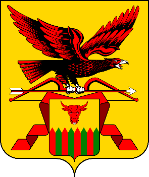 Государственная инспекция Забайкальского края
Промежуточное совещание/ Kick-off
Дашибалов Баясхалан Александрович
Начальник Государственной инспекции Забайкальского края
Проект:
Оптимизация процесса ведения реестра выданных разрешений на строительство и формирования отчета о состоянии строительства объектов нежилого назначения
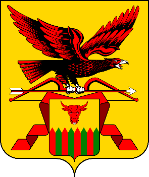 Организационно-распорядительные документы
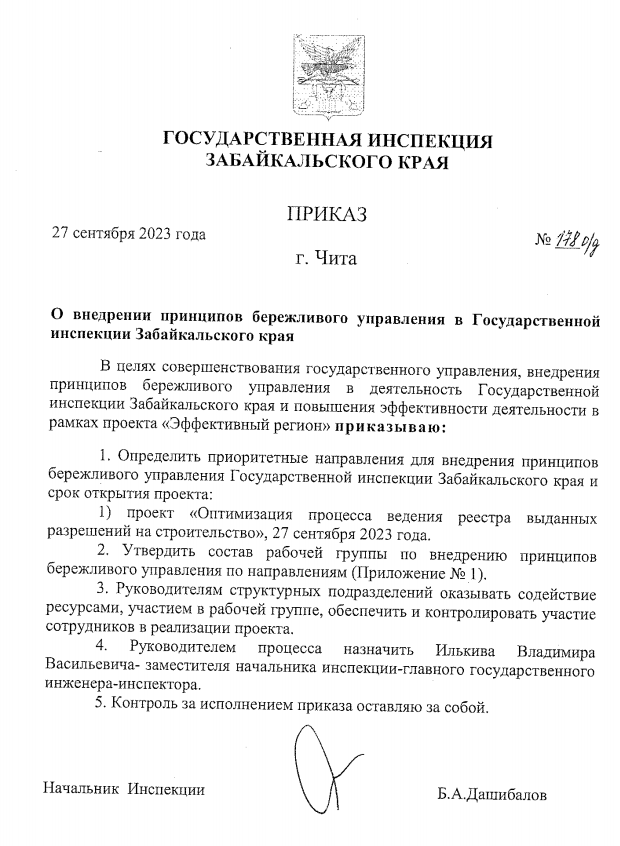 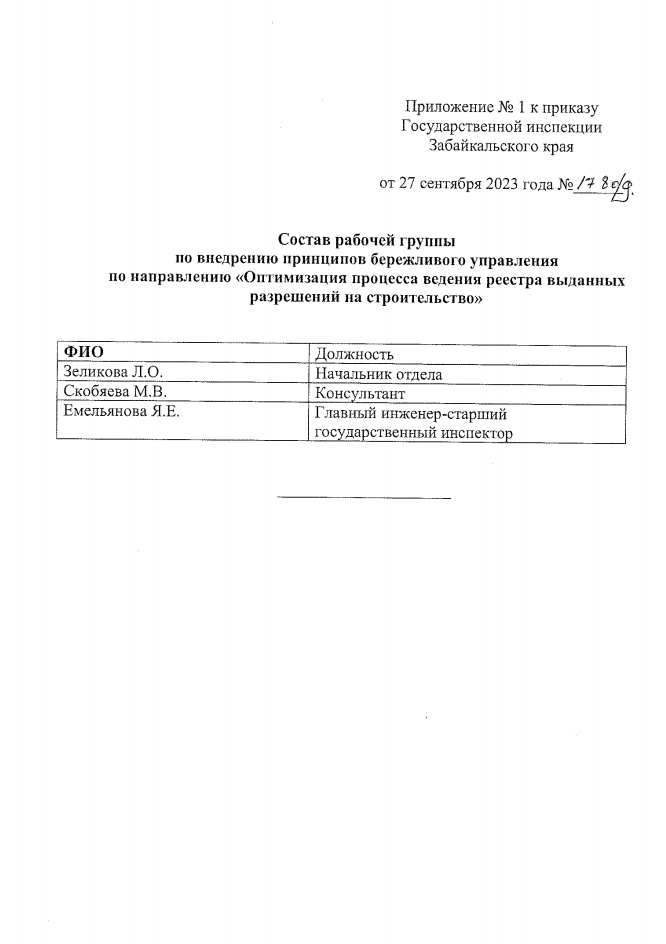 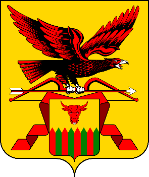 Команда проекта:Владелец процесса: - Заместитель начальника Инспекции – Илькив Владимир ВасильевичРуководитель проекта: - Начальник отдела организационного, документационного обеспечения и информатизации Зеликова Людмила ОлеговнаКоманда проекта: - Консультант отдела организационного, документационного обеспечения и информатизации Скобяева Мария Владимировна- Главный инженер -старший государственный инспектор отдела по строительному надзору Емельянова Яна Евгеньевна
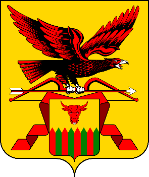 Паспорт проекта
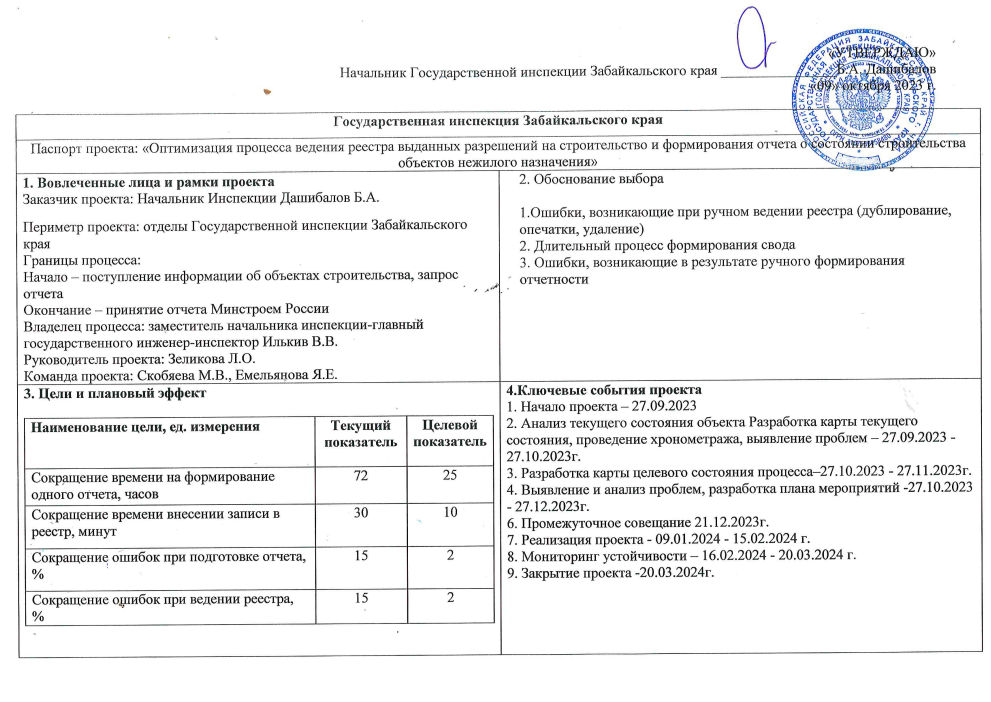 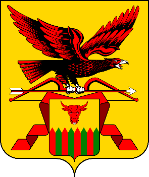 Карта текущего состояния процесса
min 10 минут- max 30 минут
Занесение информации об объекте строительства в реестр
ВПП=30 минут
3
2
1
min 20 минут -max 1 час
min 1 час- max 24 часа
min 2 часов- max 6 часов
min 5 часов- max 10 часов
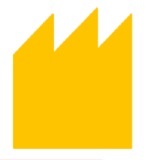 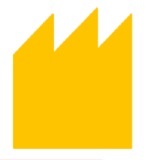 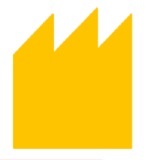 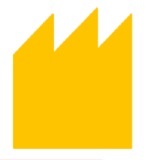 Проверка отчетной информации в Минстрой России
Формирование отчетной информации
Отправка информации в Минстрой России
Группировка и подсчет данных
Поступление информации об объекте строительства в Инспекцию
Запрос отчета (Минстрой России)
Минстрой России принял информацию
Реестр объектов строительства
4
5
6
6
5
7
ВПП=72 часа
min 1 час- max 24 часа
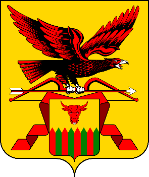 Текущие проблемы
Перечень проблем, выявленных в ходе составления карты текущего состояния процесса принятия решений о внесении изменений в реестр лицензий Забайкальского края
Ошибки возникающие при ручном ведении реестра
Дублирование записей
Отсутствие информации
Длительный процесс подсчета данных
Длительный процесс формирования отчета
Ошибки при формировании отчета
Длительный срок проверки отчета в Минстрое РФ
Идеальная карта процесса
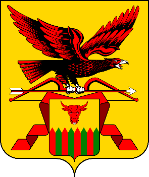 Оптимизация процесса ведения реестра выданных разрешений на строительство
min 10 мин.- max 30 мин.
Обработка информации
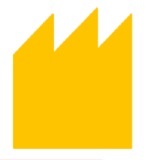 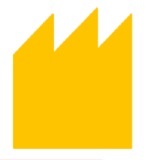 Реестр объектов строительства/
Принял отчет Минстрой России
Поступление информации об объекте строительства в Инспекцию/ Запрос отчета (Минстрой)
ВПП=20 мин.
Выявление коренных причин
методом «5 Почему?»
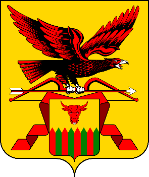 Проблема
Длительный срок подготовки отчетной информации
Почему?
Почему?
Почему?
Длительный процесс формирования отчета
Длительный поиск  и подсчет данных по таблице
Некорректные данные
Дублирование  данных
Ошибки/Опечатки
Невнесение данных
Опечатки в ходе ручного ввода информации в таблицу или отсутствуют критерии отбора.
Коренная причина
Отсутвие проверок
невнимательность
Человеческий фактор
Пирамида проблем
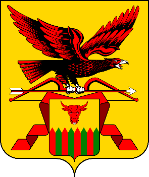 Федеральный уровень
7
Региональный уровень
Уровень организации
5
2
4
1
3
6
Подготовка к плану действий
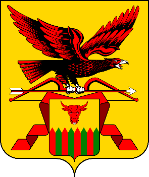 Как мы хотим повлиять на выявленные при картировании текущего состояния проблемы в рамках текущего проекта?
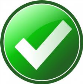 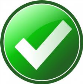 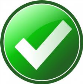 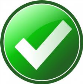 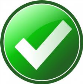 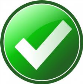 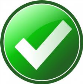 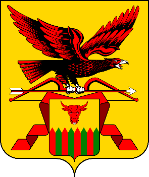 Целевая карта процесса
Оптимизация процесса ведения реестра выданных разрешений на строительство
min 5 минут- max 10 минут
Занесение информации об объекте строительства в реестр
ВПП=10 минут
1
2
3
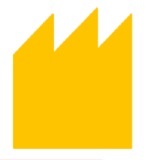 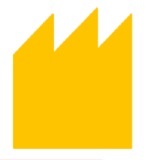 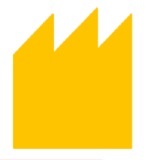 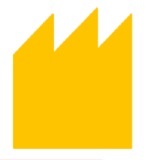 min 20 минут -max 1 час
min 1 час- max 24 часа
min 2 минуты -max 10 минут
min 5 минут - max 10 минут
Проверка отчетной информации в Минстрой России
Формирование отчетной информации
Отправка информации в Минстрой России
Группировка и подсчет данных
Поступление информации об объекте строительства в Инспекцию
Запрос отчета (Минстрой России)
Минстрой России принял информацию
Реестр объектов строительства
3
4
5
7
6
ВПП=25 часов 20 минут
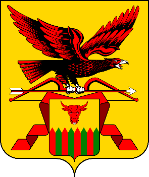 План мероприятий по реализации проекта
Вклад в цель проекта
Спасибо
за внимание!
Скобяева Мария Владимировна
Консультант отдела организационного, документационного обеспечения и информатизации 
Государственной инспекции Забайкальского края
+7 (3022) 28-26-90
21/12/2023